Приобщение младших школьниковк народным традициямпосредством игры
Филимонова Юлия Борисовна, 
учитель физической культуры 
СОГБОУ «Прогимназия  «Полянка»
Спортивно- игровая секция «Игровая слобода»
Цель: обогащение игровой деятельности, использование ее потенциала для физического, психического и социального развития детей.
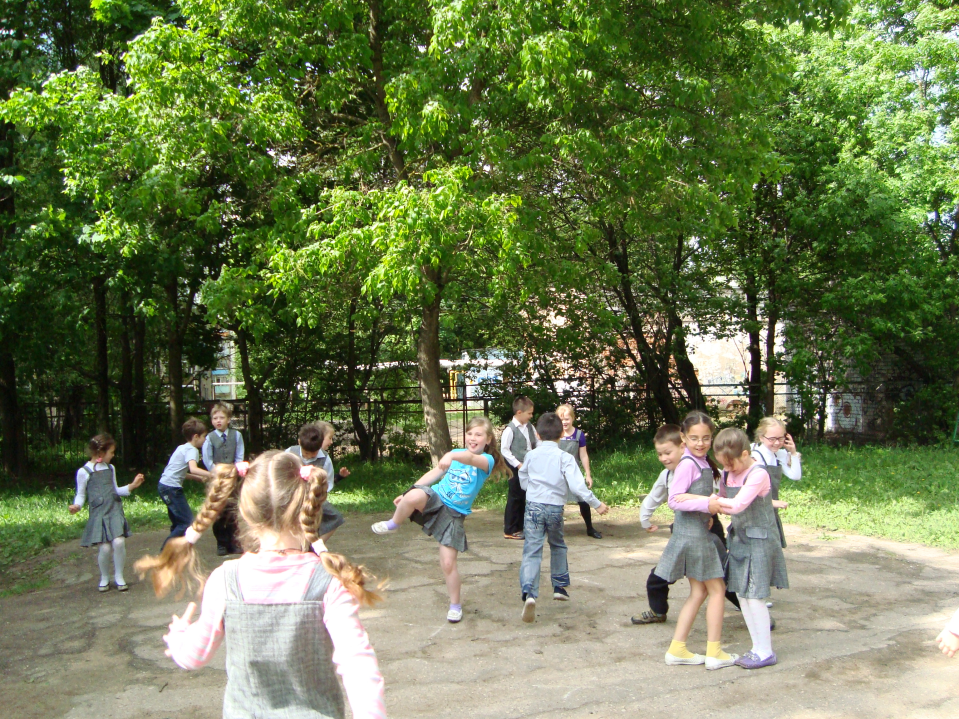 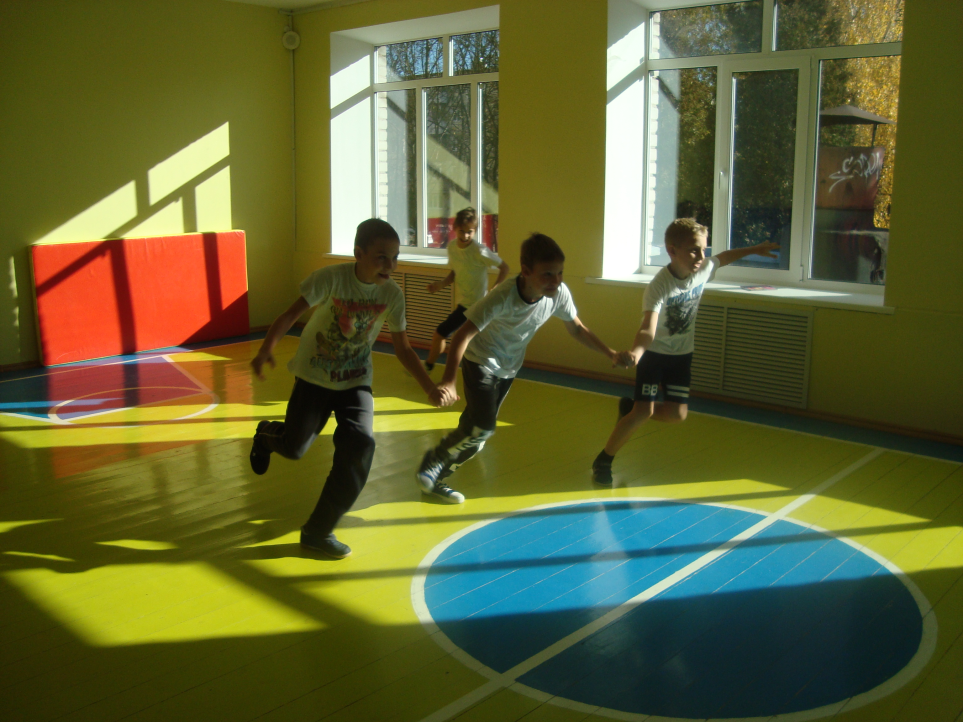 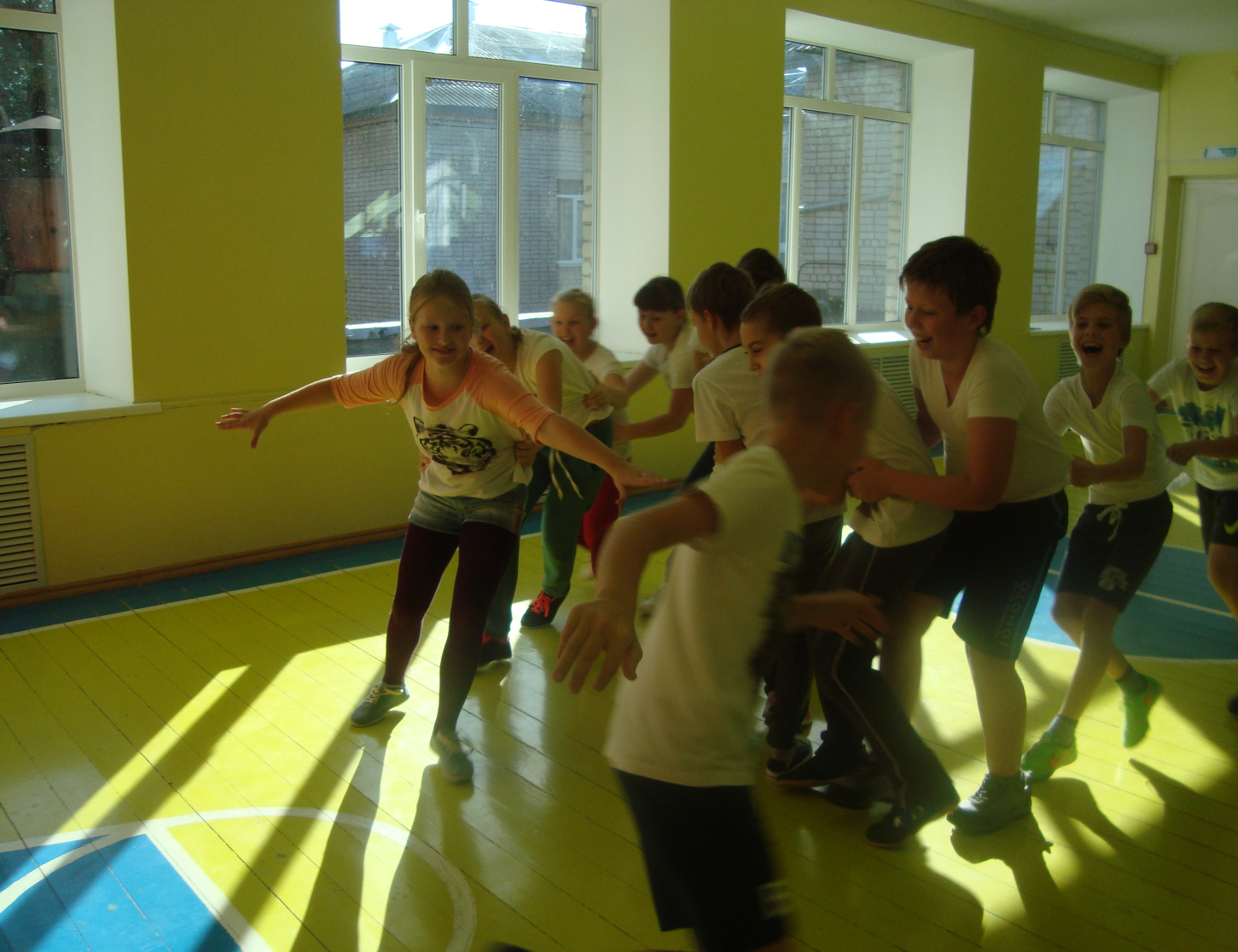 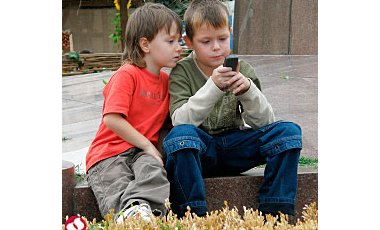 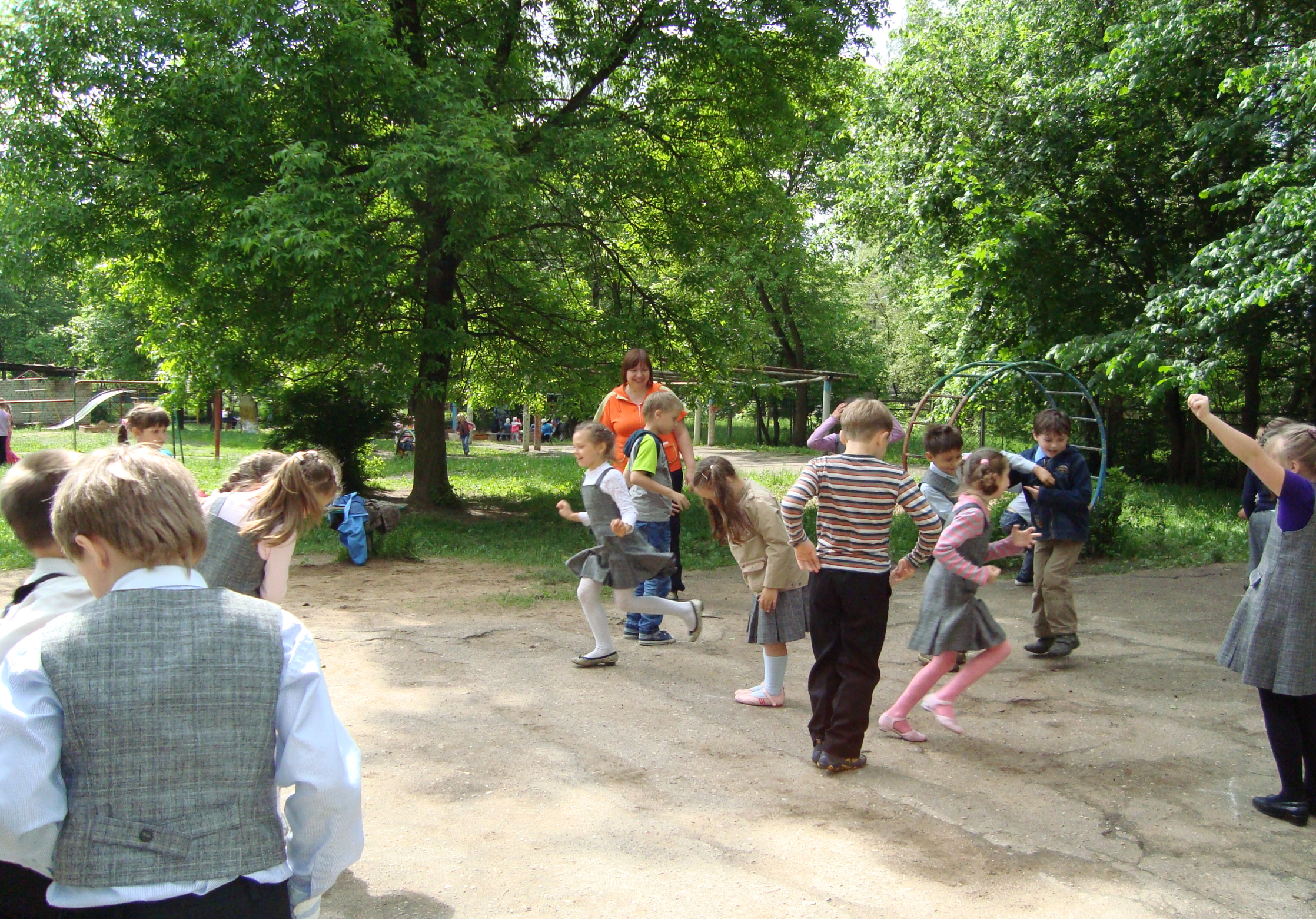 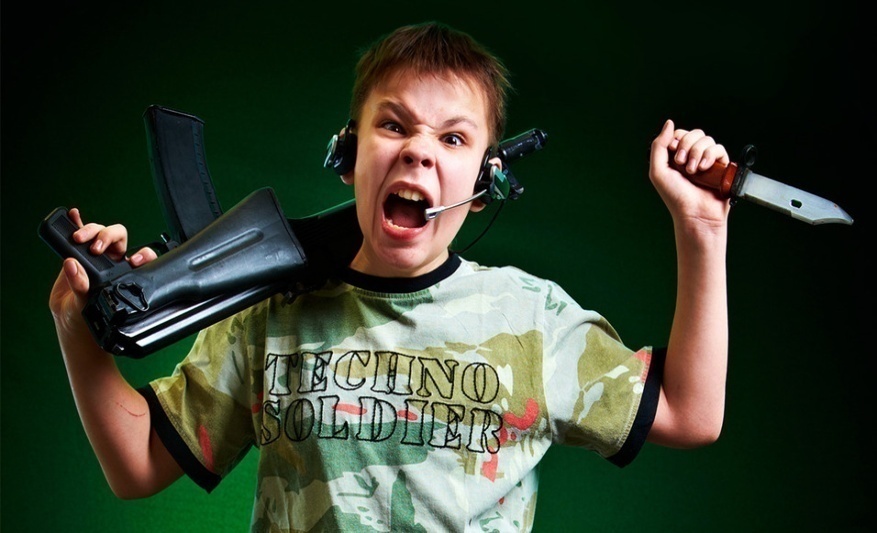 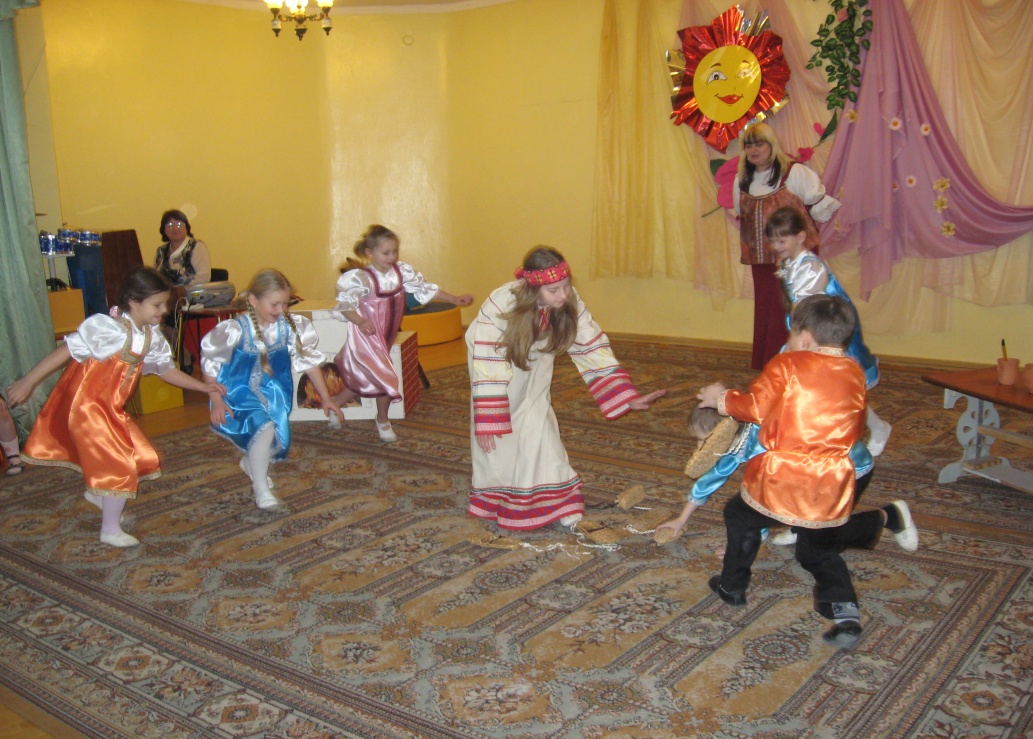 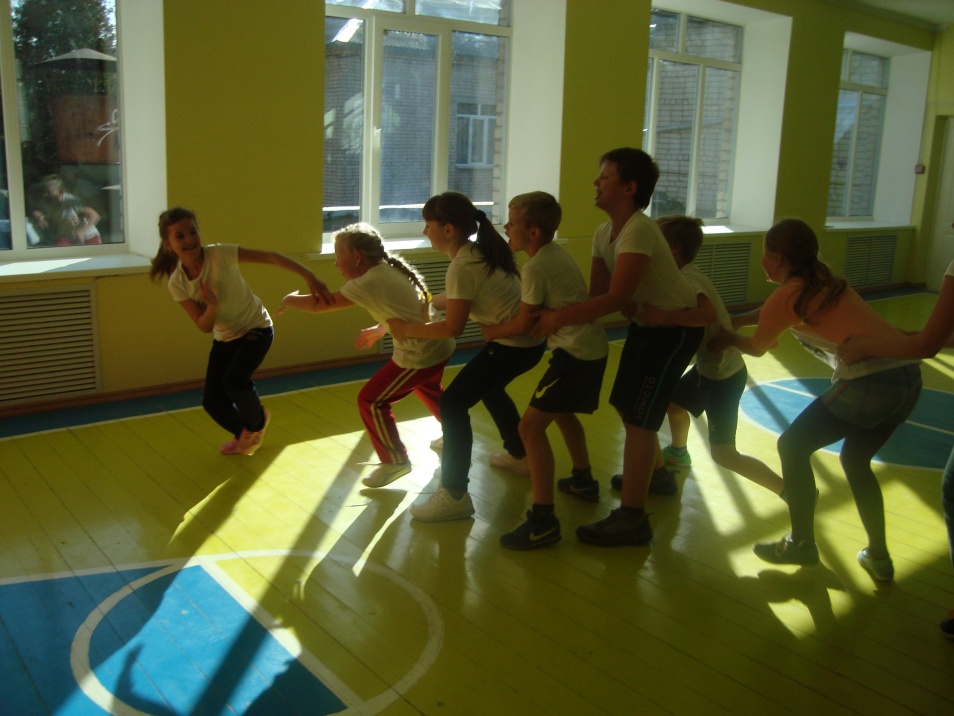 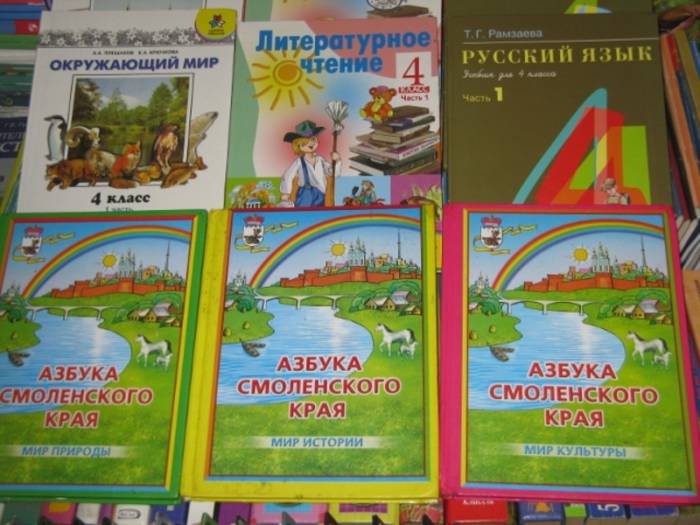 Познают историю и традиции родного народа
Расширяют представления  и знания об окружающем мире
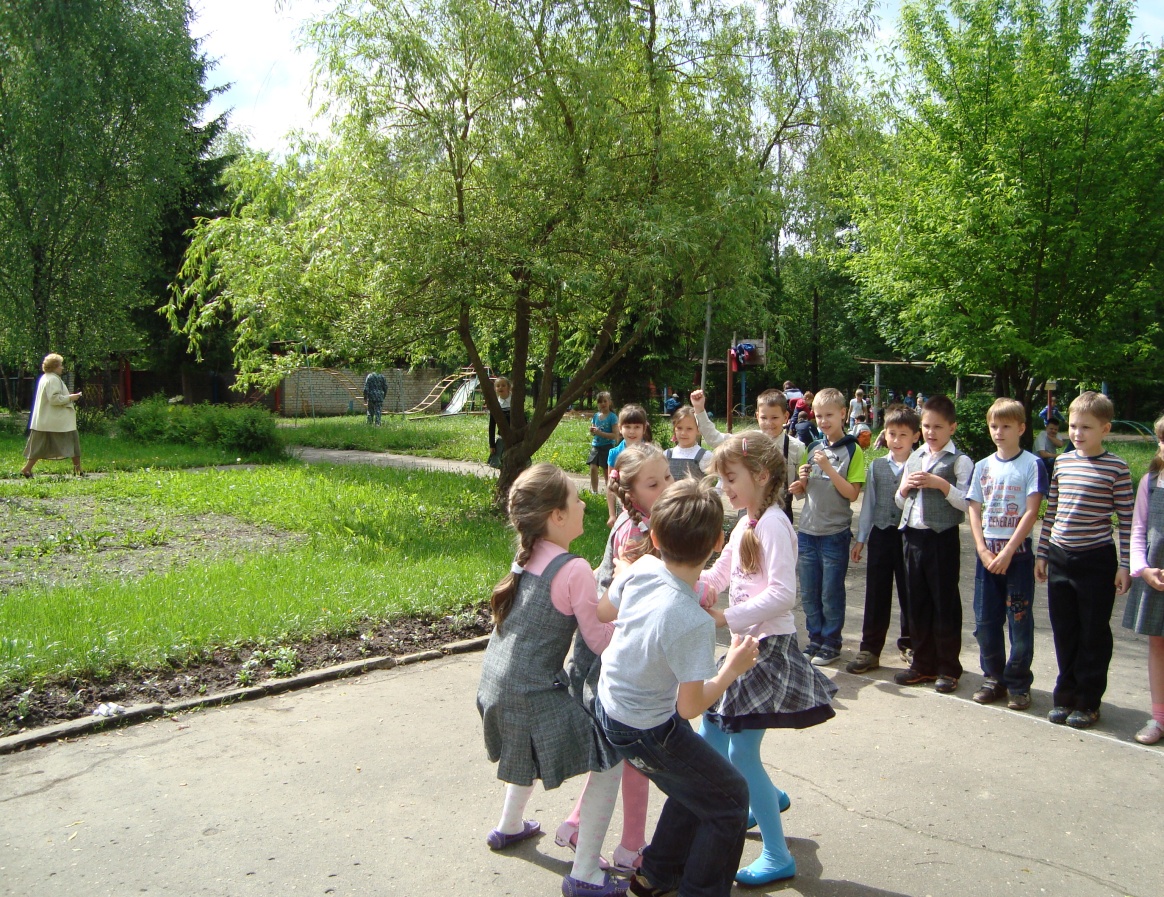 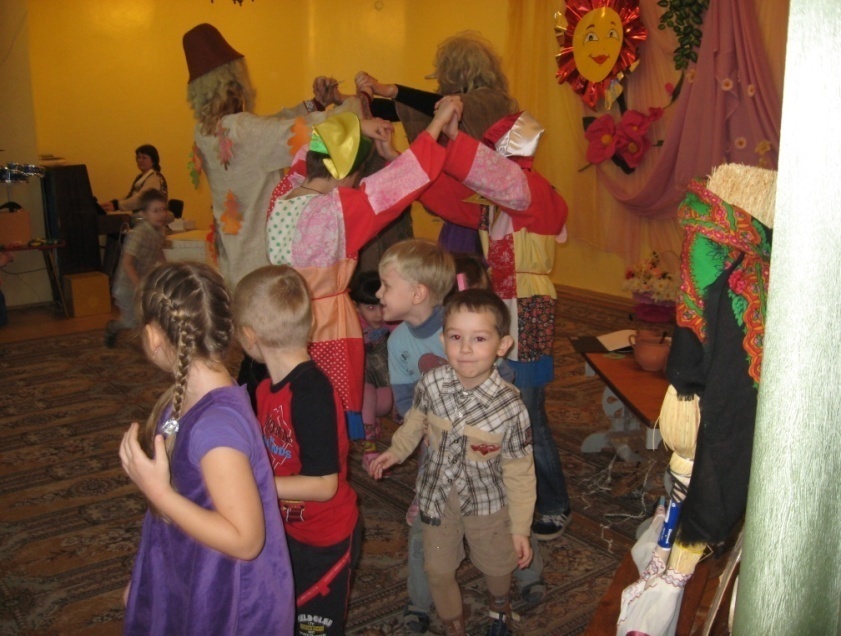 Развивается эмоциональная сфера
Ищут способы взаимодействия со сверстниками
Русская игра «Городки»
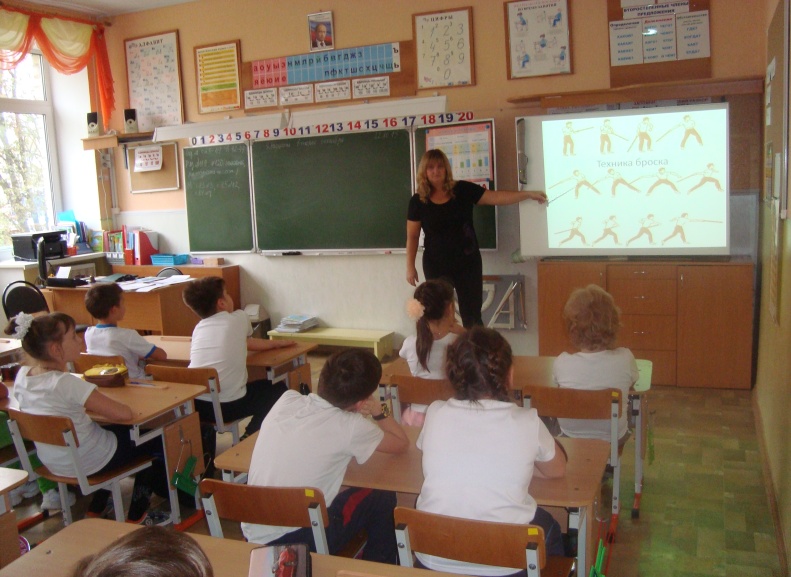 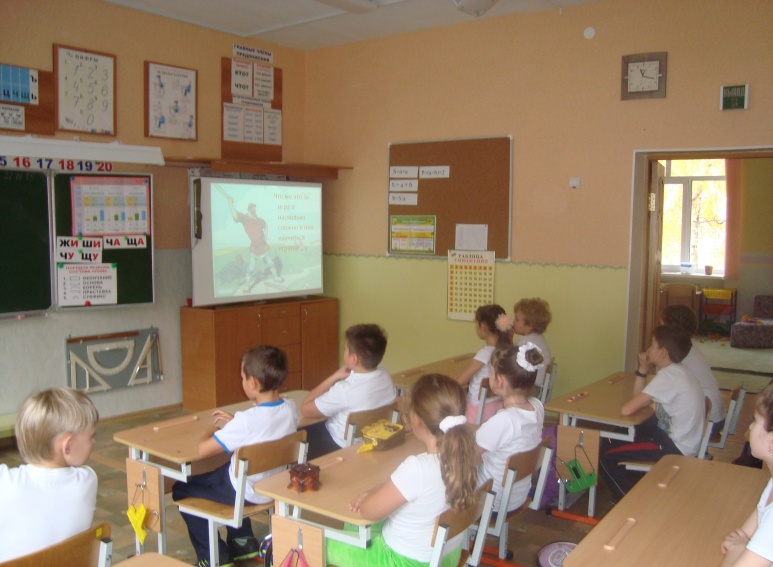 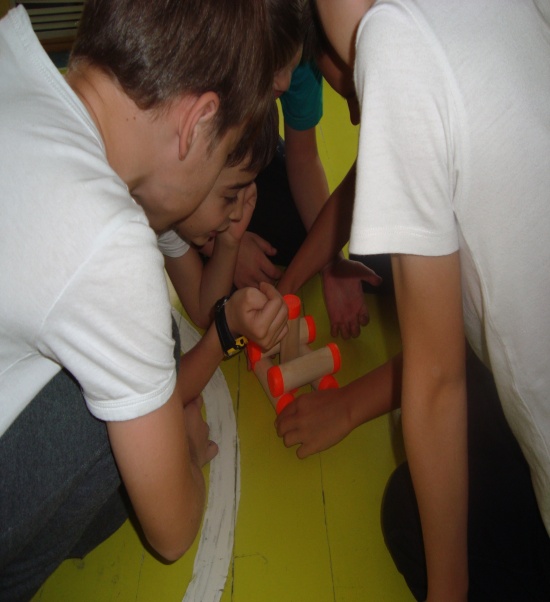 Знакомство с историей игры, её местом в народных праздниках
Объяснение правил и техники игры, знакомлю с фигурами
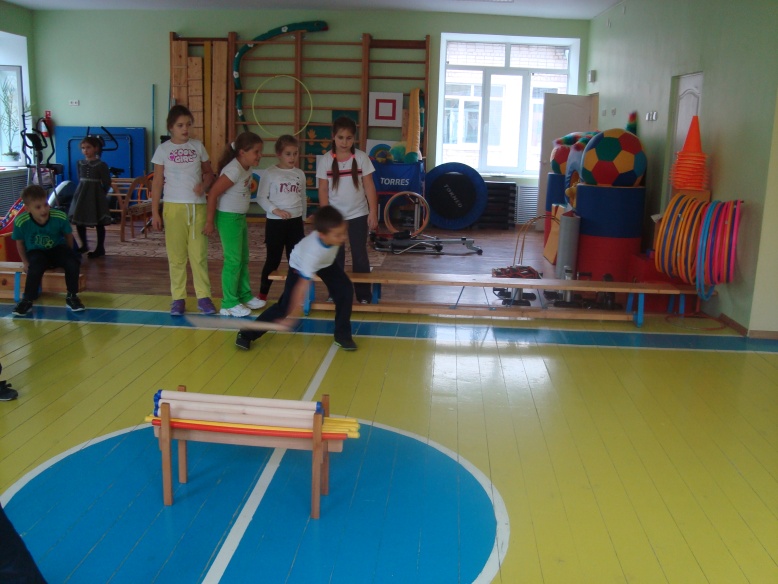 Закрепление  полученных знаний
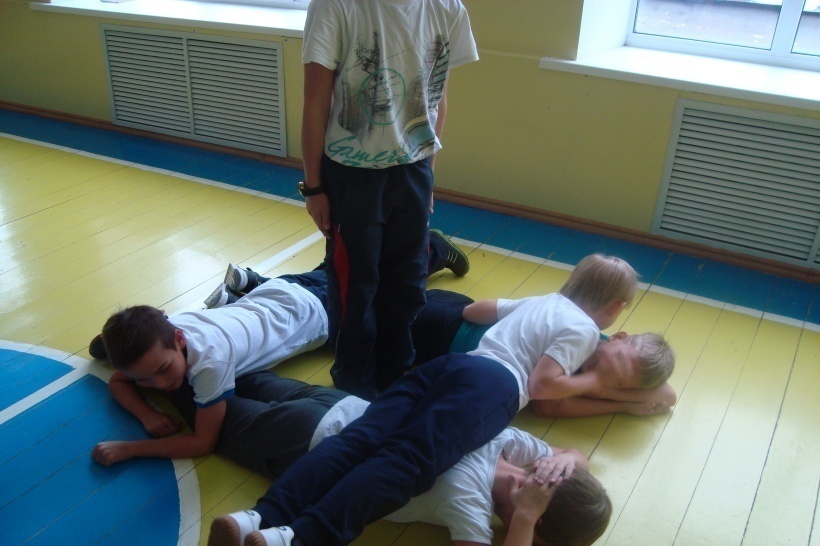 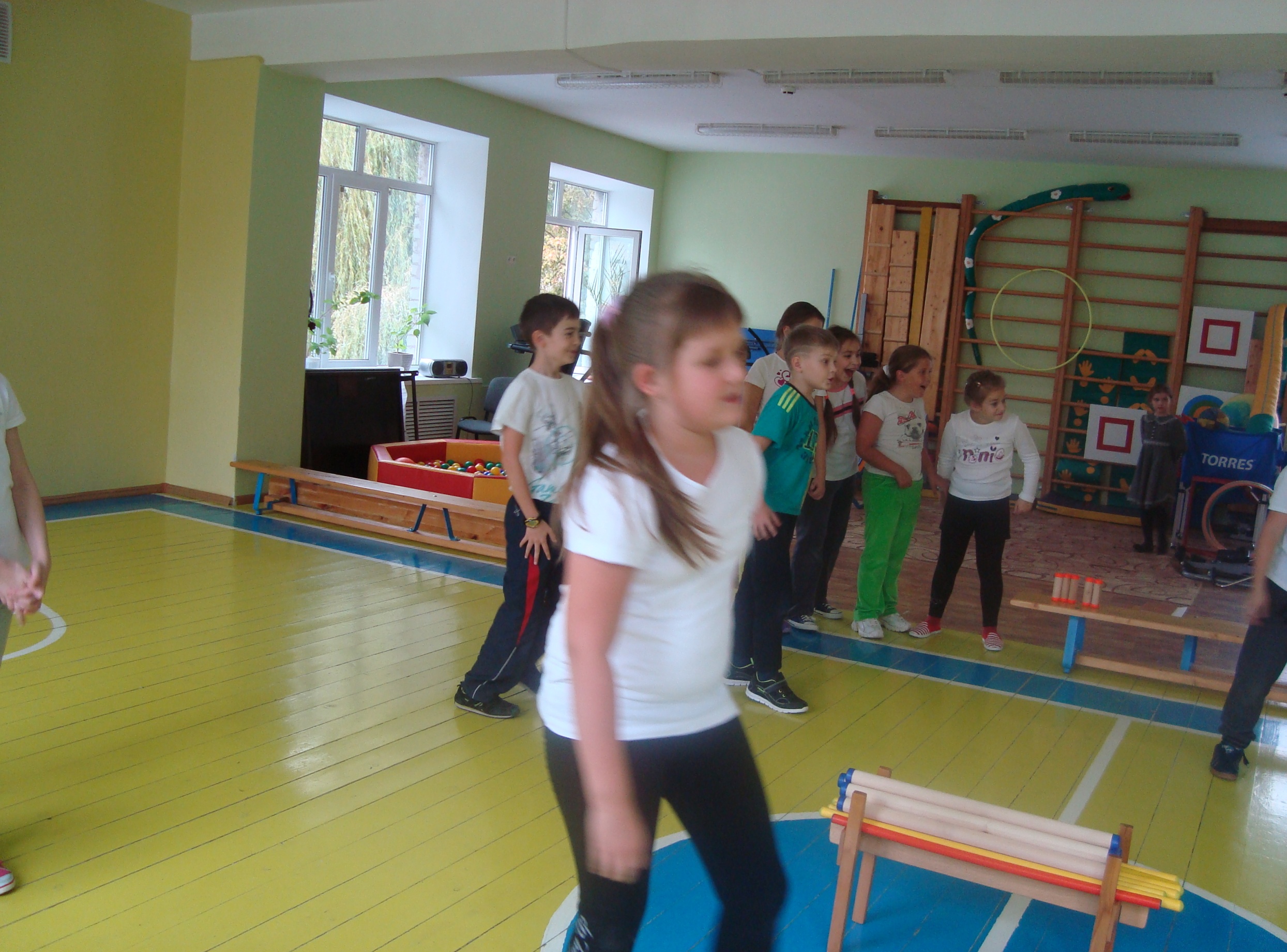 Проявление  творчества
Отработка техники броска –командная игра
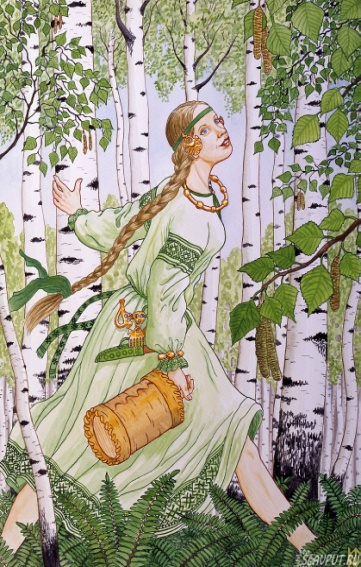 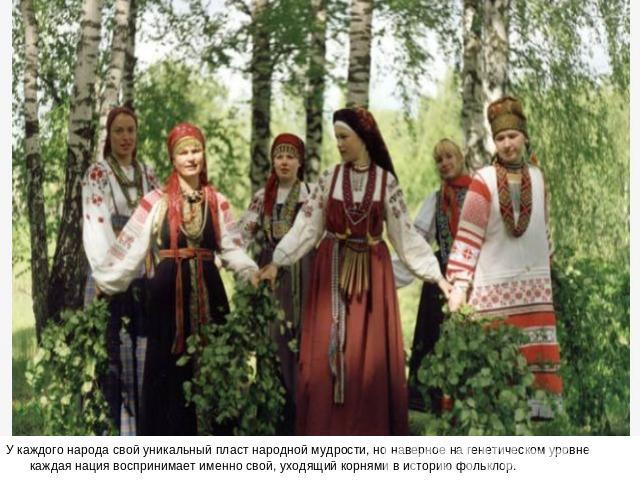 Троица
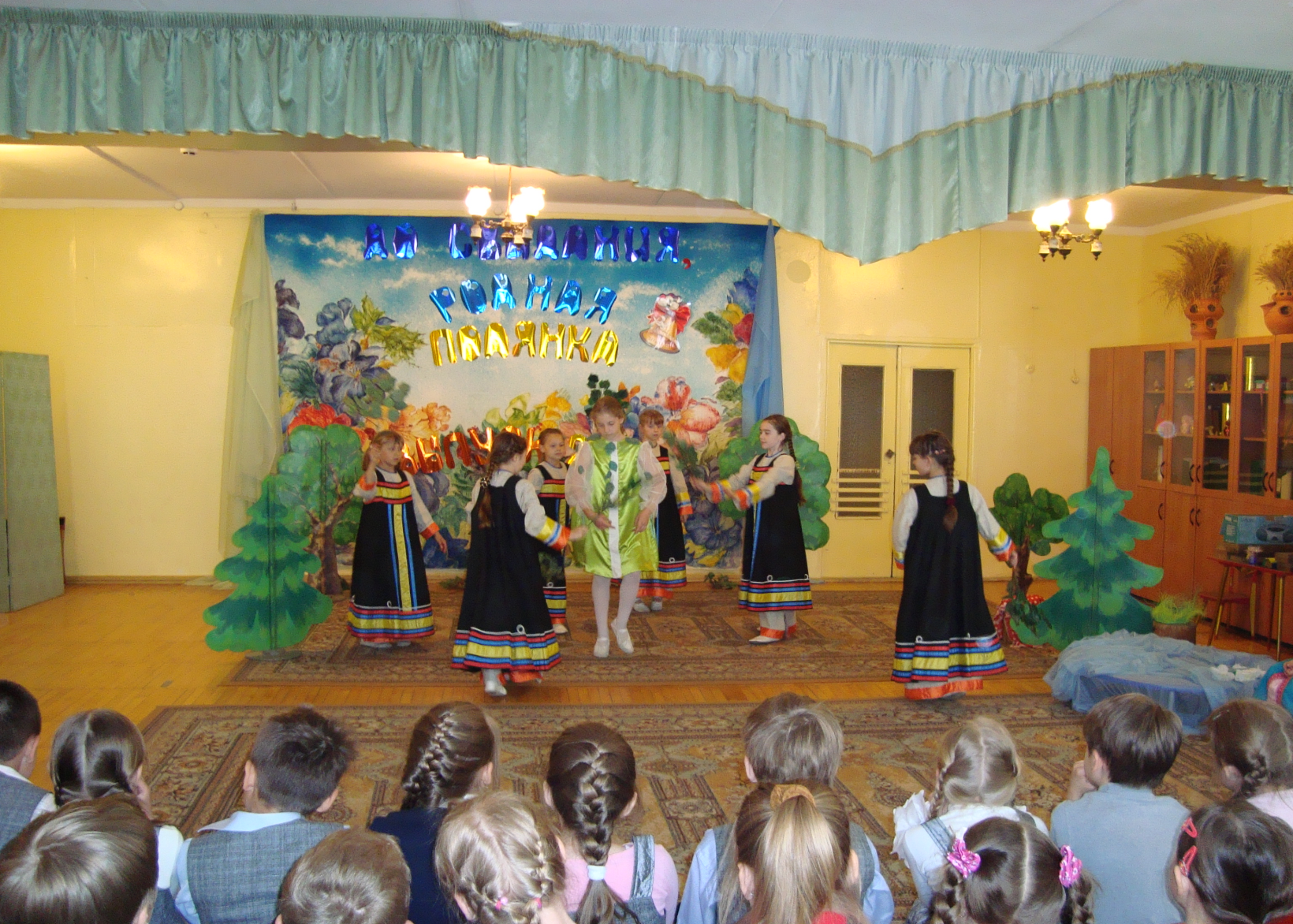 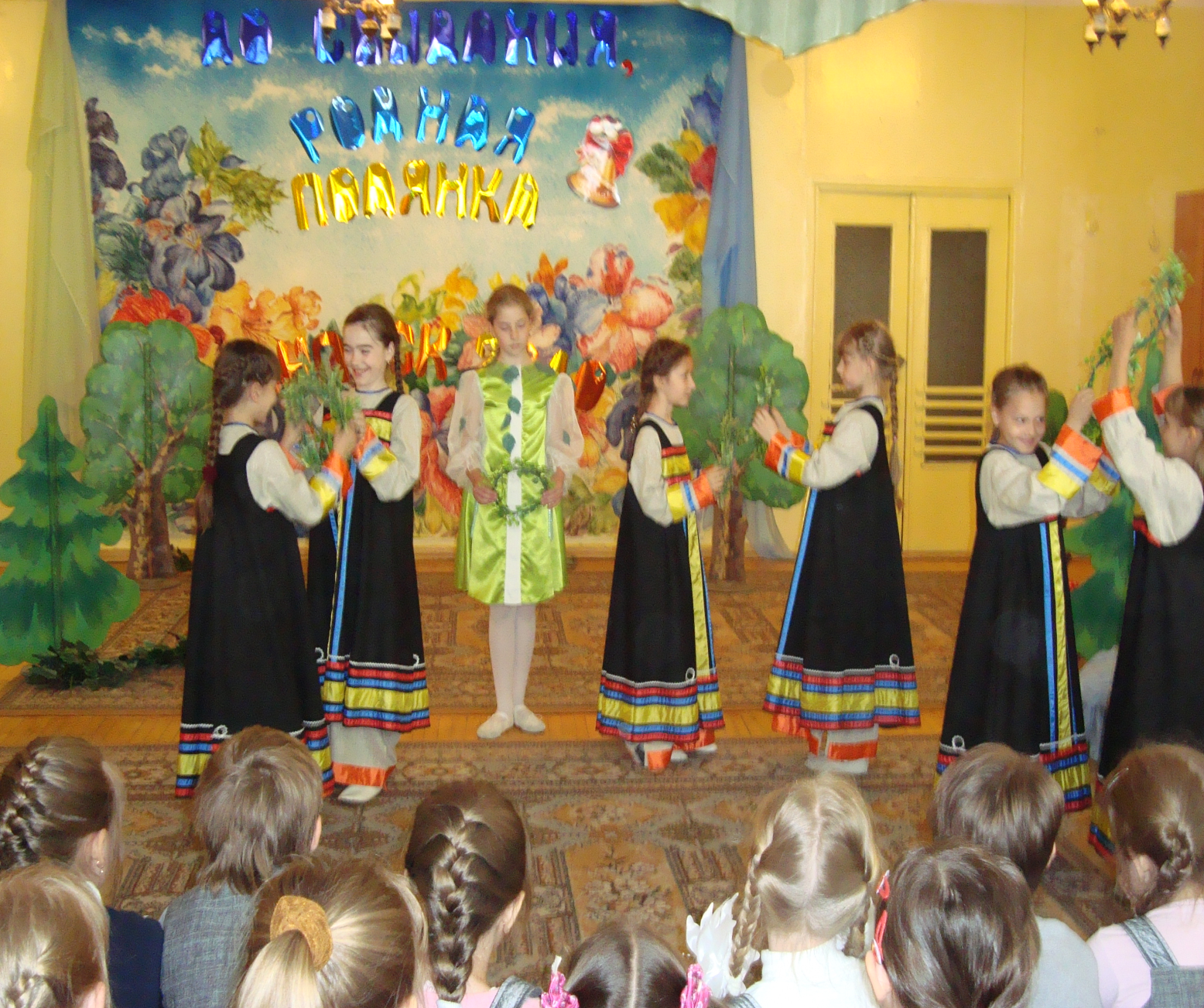 Народные традиции и обряды
Мифическое происхождение персонажей
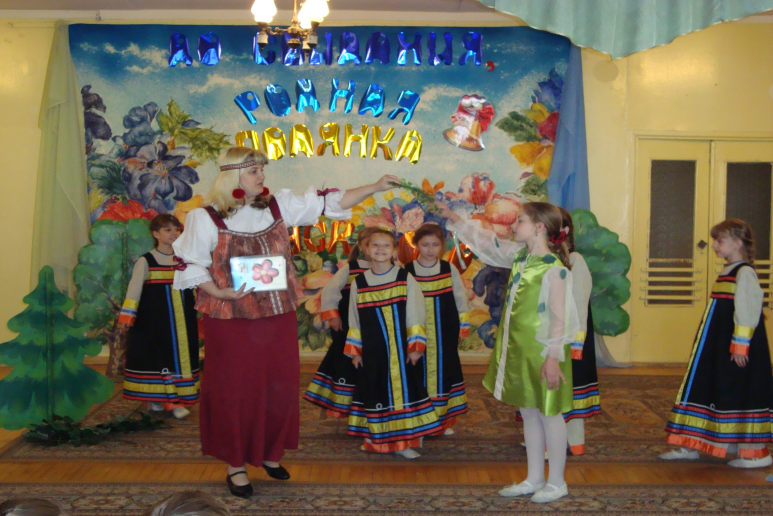 История игр и их разучивание
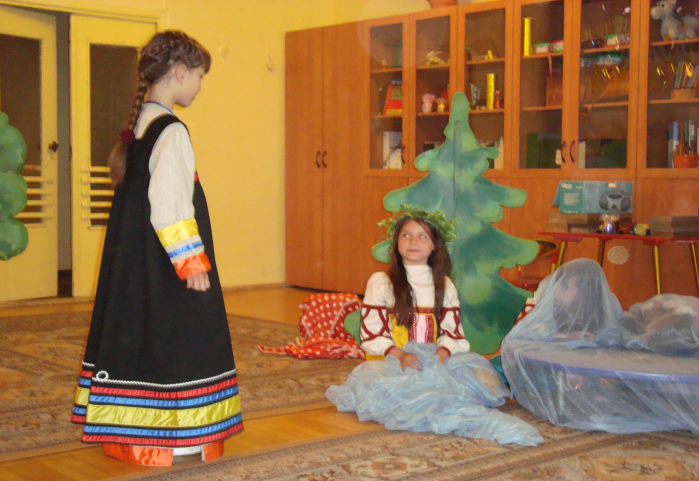 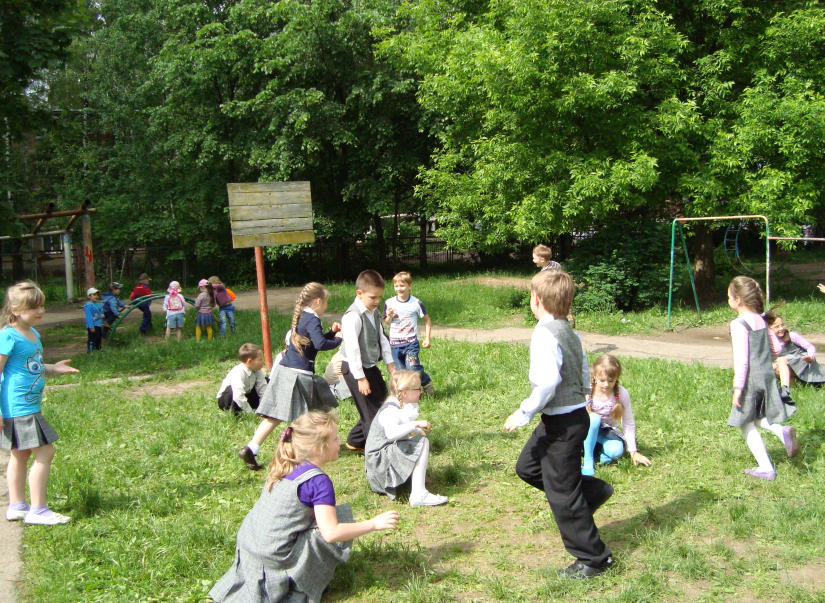 Разученные игры разыгрываются в школьном дворе
Подбор сценок нравственного содержания
приобщить младших школьников к традициям русской народной культуры через осознание роли народных игр в жизни людей;
формировать ценностное отношение к подвижным играм как национальному наследию и к здоровому образу жизни; 
воспитывать культуру игрового общения; 
активизировать двигательную активность младших школьников  во внеурочное время;
познакомить детей с разнообразием народных подвижных игр и возможностью использовать их при организации досуга;
совершенствовать формируемые на уроке физической культуры метапредметные и предметные учебные действия;
сформировать умение самостоятельно выбирать, организовывать и проводить подходящую игру с учётом особенностей участников, условий и обстоятельств;
создавать условия для проявления чувства коллективизма;
развивать: сообразительность, воображение, внимание, ловкость, , инициативу, быстроту реакции, 
способствовать формированию эмоционально-чувственной сферы.
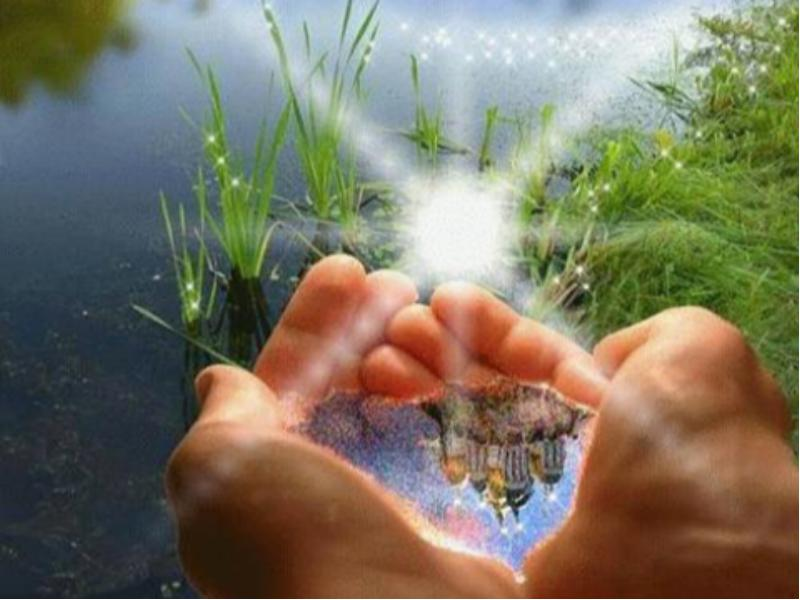 Slide Title
Спасибо 
за   внимание !
Product B
Feature 1
Feature 2
Feature 3